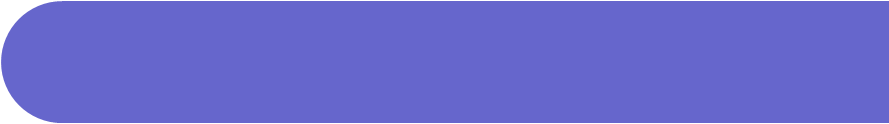 Tumor   markerand    Screening
DR   YOUSEFIY
www.zohrehyousefi.com
1
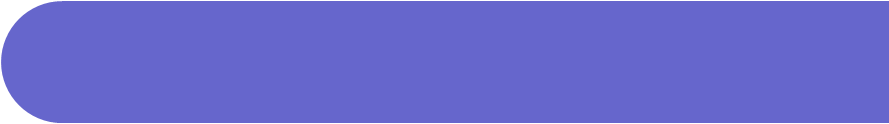 In the last 30 years,
 the age-standardized incidence rates of cancers in women has increased by 32% (1975-2004).
www.zohrehyousefi.com
2
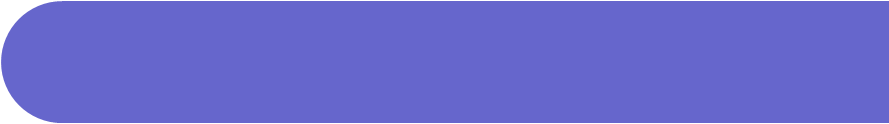 Among the established strategies for combating cancer in the twenty-first century is screening the asymptomatic population for premalignant conditions and early stage disease
www.zohrehyousefi.com
3
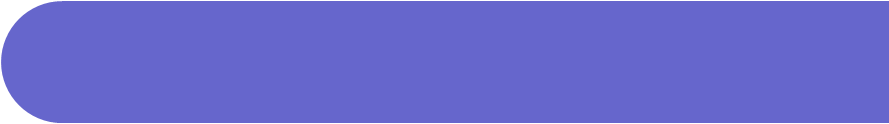 1111
The most limiting factor is lack of specificity because the majority of markers are tumor associated rather than tumor specific and are elevated in multiple cancers as well as in         benign and physiological conditions
www.zohrehyousefi.com
4
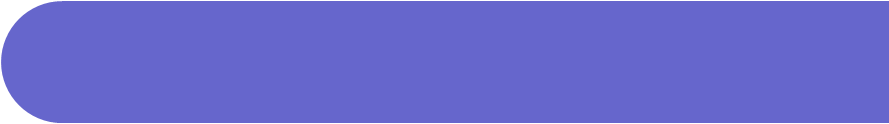 1111
Tumor markers are molecules or substances produced by or in response to neoaplastic proliferation that enter the circulation in detectable amounts.
 They indicate the likely presence of cancer or provide information about its behavior.
www.zohrehyousefi.com
5
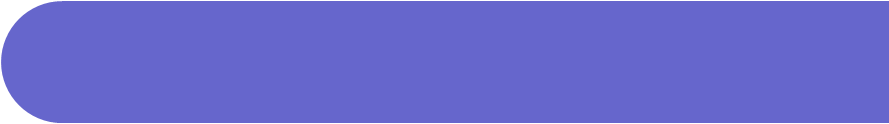 1111
In most diseases, tumor markers are therefore not diagnostic but contribute to differential diagnosis.
www.zohrehyousefi.com
6
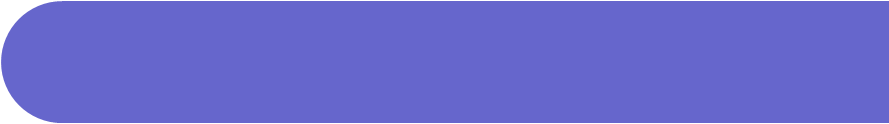 1111
Despite significant research  into a large variety of markers, the number of clinically useful markers is limited.
www.zohrehyousefi.com
7
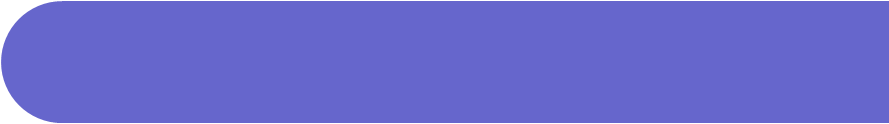 1111
1
An important aspect of screening is defining the risk groups
www.zohrehyousefi.com
8
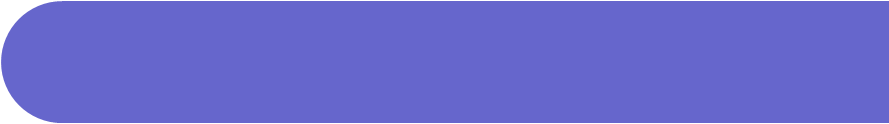 1111
Neovascularization associated with malignancy is another marker that has been exploited in screening for genital cancers. Color-flow Doppler is used to detect altered patterns of blood flow and decreased resistance in the thin-walled new vessels in ovarian and endometrial cancers.
www.zohrehyousefi.com
9
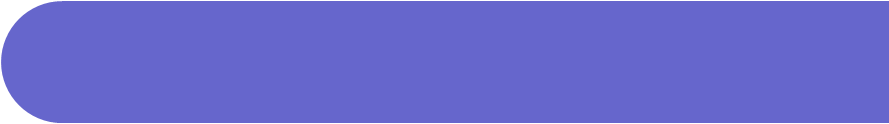 1111
screen-detectable precursor lesion for ovarian cancer has not been identified,
www.zohrehyousefi.com
10
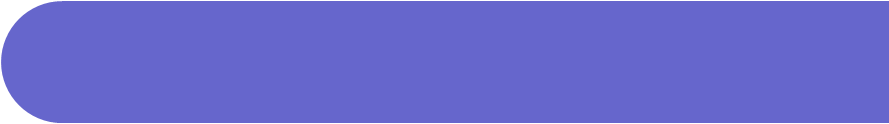 1111
z
CA125 is a 200-kilodalton (kd) glycoprotein recognized by the OC125 murine monoclonal antibody and first described by Bast et al. in 1981
www.zohrehyousefi.com
11
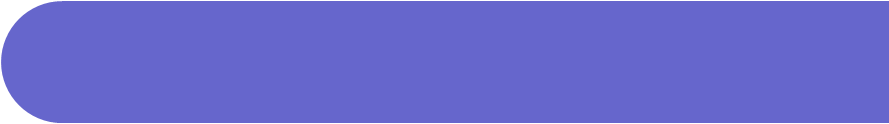 1111
It is found in structures derived from the coelomic epithelium (such as endocervix, endometrium, and fallopian tube) and in tissues developed from mesothelial cells (such as pleura, pericardium, and peritoneumIt is found in structures derived from the coelomic epithelium, and peritoneum
www.zohrehyousefi.com
12
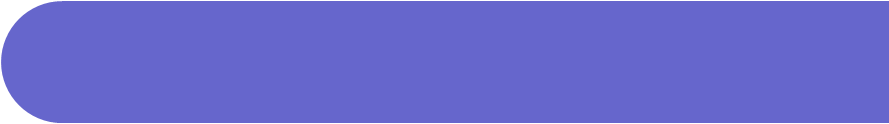 1111
CA125 levels in body fluids or ovarian cysts do not correlate well with serum levels. Serum concentration is a function not only of production of antigen by the tumor but also of other factors that affect its release into the circulation
www.zohrehyousefi.com
13
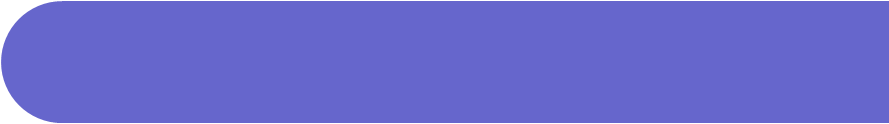 1111
The widely adopted cutoff value of 35 U/mL
CA125 values can show wide variation and are influenced by age, race, menstrual cycle, pregnancy, hysterectomy, and a number of benign conditions.
www.zohrehyousefi.com
14
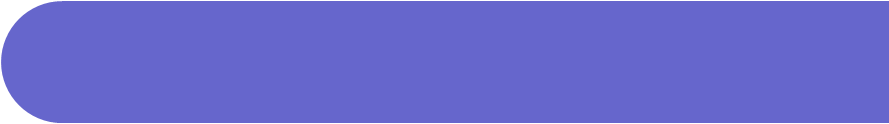 1111
. In postmenopausal women, CA125 levels tend to be lower than in the general population, and levels below 20 U/mL have been found
1
www.zohrehyousefi.com
15
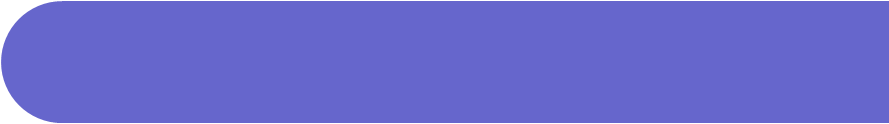 1111
Levels in white women have been found to be higher than in African or Asian women
www.zohrehyousefi.com
16
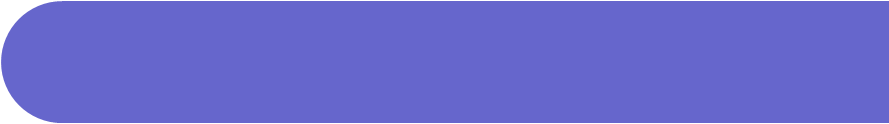 1111
Caffeine intake, hysterectomy, and smoking in some but not all reports have been found to be associated with lower levels of CA125
1
www.zohrehyousefi.com
17
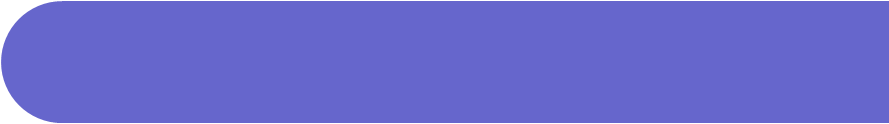 1111
. In pregnancy, peak CA125 values occur in the first trimester and postpartum), with wide fluctuations in levels as high as 300 U/mL, being
and return to normal by 10 weeks postpartum
www.zohrehyousefi.com
18
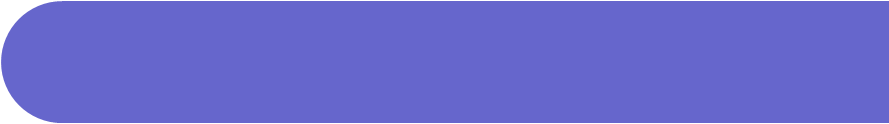 1111
also be elevated by nongynecological diseases causing any inflammation of the peritoneum, pleura or pericardium, pancreatitis, hepatitis, cirrhosis, ascites, tuberculosis, and other malignancies such as pancreatic, breast, colon, and lung cancer
www.zohrehyousefi.com
19
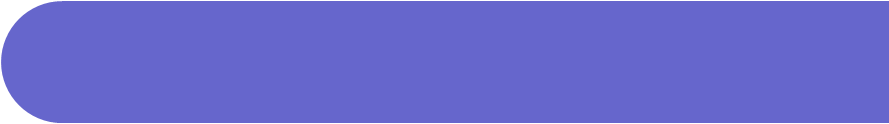 1111
elevated levels found in 50% of patients with stage I disease and more than 90% of patients with stage II to IV disease CA125 levels are less frequently elevated in mucinous and borderline tumors compared to serous tumors
www.zohrehyousefi.com
20
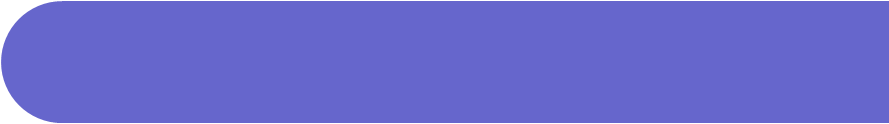 1111
Panel of Markers
www.zohrehyousefi.com
21
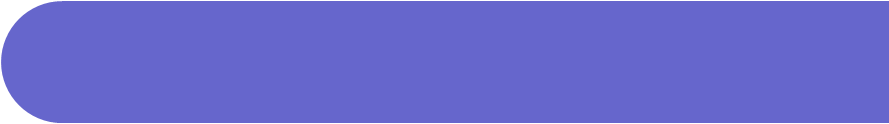 1111
One option of improving diagnostic accuracy is using a combination or panel of markers rather than a single biomarker. However, increased sensitivity obtained is often associated with decreased specificity.
www.zohrehyousefi.com
22
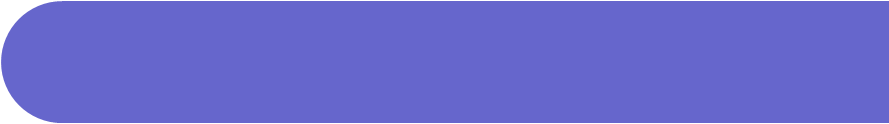 1111
A panel of eight different markers—CA125, M-CSF, OVX1, lipid-associated sialic acid (LASA), CA15-3, CA72-4, CA19-9, and CA54/61—improved the sensitivity for discriminating malignant from benign pelvic masses
www.zohrehyousefi.com
23
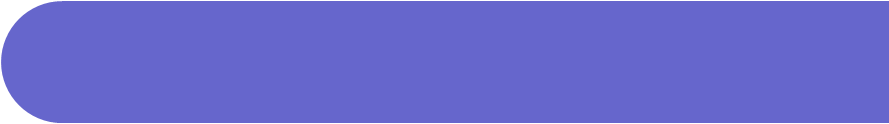 1111
a preliminary report using a panel of six markers (leptin, prolactin, osteopontin, macrophage inhibitory factor, IGF-2, and CA125 ) found proved sensitivity and specificity over CA125
www.zohrehyousefi.com
24
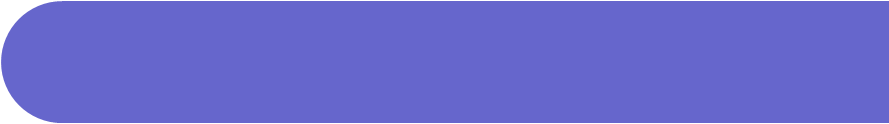 1111
Immunohistochemical data suggested that HE4 and mesothelin may be discriminatory in CA125-negative cancers
www.zohrehyousefi.com
25
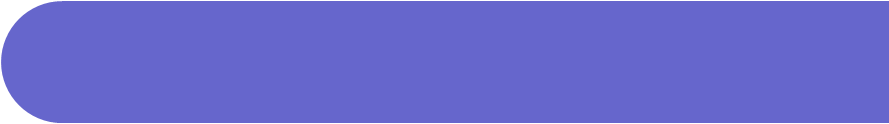 1111
the addition of HE4 to CA125 without the use of ultrasound increased sensitivity to 76.4% at a specificity of 90% and 81% at a specificity of 90%. HE4 was found to be the single most sensitive marker and also improved detection of early stage disease
www.zohrehyousefi.com
26
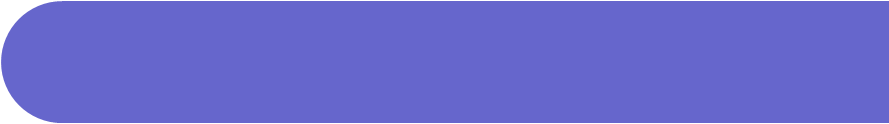 1111
The addition of HE4 may hold more promise in premenopausal women because it is elevated in ovarian cancer and not as frequently elevated in benign conditions commonly found in younger women. Further investigation of these markers in serum is underway.
www.zohrehyousefi.com
27
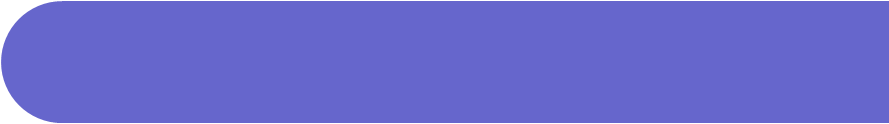 1111
compared to CA125 and to be of particular value in detecting Human epididymis protein 4 (HE4) is a glycoprotein in the epithelial cells of the epididymis. Increased HE4 serum levels and expression of the HE4 WAP four-disulfide core domain 2 (WFCD2) gene has been found to occur in ovarian cancer). It may also be increased in lung, pancreatic, breast, and transitional cell cancers). Initial reports suggest that it is a promising new marker. It was found to have higher specificity early stage disease A combination of HE4 and CA125 was recently found to increase sensitivity while maintaining specificity.
www.zohrehyousefi.com
28
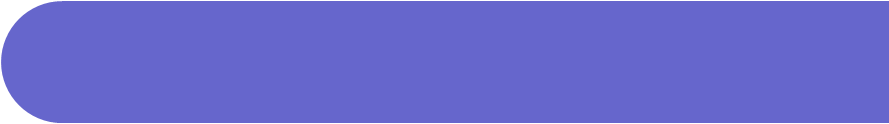 1111
Cancer antigen 72-4 or tumor-associated glycoprotein 72 (TAG 72) is a glycoprotein surface antigen found in colon, gastric, and ovarian cancer Levels are elevated in 50%-67% of ovarian cancers with a better sensitivity than CA125 for mucinous tumors. CA72-4 has high specificity for ovarian malignancy and, in combination with CA125, may increase discriminatory ability, though reports are slightly conflicting on the impact on sensitivity . The combination of CA125II, CA72-4, and M-CSF significantly increased preoperative sensitivity for early stage disease (from 45% with CA125II alone to 70%) while maintaining 98% specificity
CA72-4 or TAG 72
www.zohrehyousefi.com
29
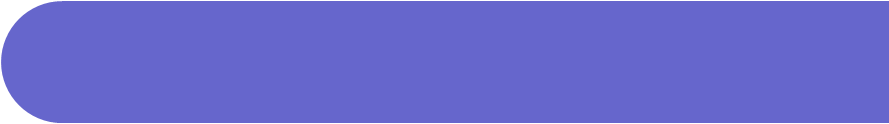 1111
A number of cytokines have been evaluated as potential tumor markers in ovarian cancers.


Macrophage-colony stimulating factor appears to be a marker of high specificity, with levels correlating to stage. When combined with other markers, it may have a role in early detection. M-CSF may also be sensitive and specific for malignant germ-cell tumors of the ovary, especially dysgerminoma
Cytokines
www.zohrehyousefi.com
30
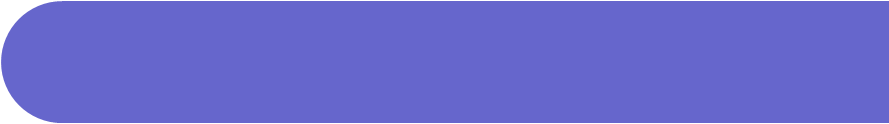 1111
Immunosuppressive acidic protein may be useful in differentiating early stage disease
www.zohrehyousefi.com
31
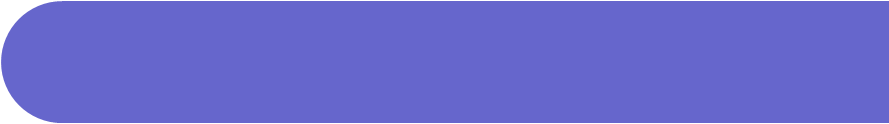 1111
Soluble interleukin-2 receptor is elevated in patients with advanced ovarian cancer though reports on its utility as a discriminatory marker are conflicting
www.zohrehyousefi.com
32
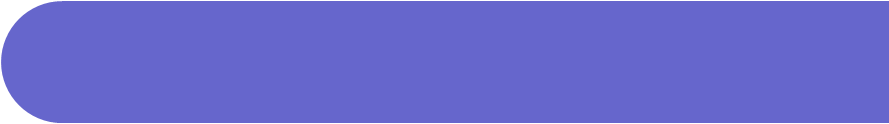 1111
Assay of soluble receptors of tumor necrosis factor (TNF)—serum 55 kd and 75 kd TNFr—might have potential clinical value in detection, monitoring, and prognostic prediction
www.zohrehyousefi.com
33
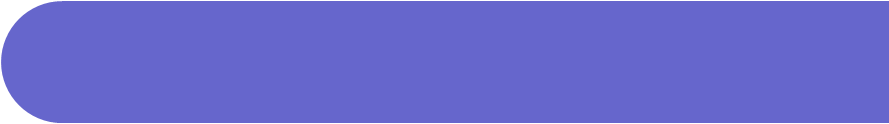 1111
Prostasin
Prostasin is a serine protease that is normally present in prostatic secretions). Overexpression of the prostasin gene was found to occur in ovarian cancer using gene expression profiling by cDNA microarrays and real-time quantitative polymerase chain reaction Preliminary data suggest it may be of benefit in detecting early stage disease. Combining prostasin with CA125 gave a sensitivity of 92% and specificity of 94% for detecting nonmucinous ovarian cancer Further studies are needed to explore and validate the potential of prostasin, either alone or in combination with CA125.
www.zohrehyousefi.com
34
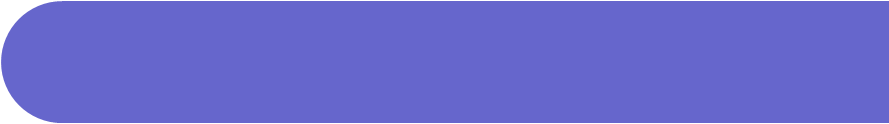 1111
Osteopontin is another biomarker that has been identified by exploiting gene-expression profiling techniques. Contrary to an initial report, plasma osteopontin levels have been found to be higher in ovarian cancer cases compared to healthy controls, other cancers, and benign and borderline ovarian disease). Levels also correlate with ascites, bulky disease, and recurrence . In combination with CA125, it may therefore be a useful biomarker because it was found to increase its sensitivity for detecting ovarian cancer from 81% to 94%
Osteopontin
www.zohrehyousefi.com
35
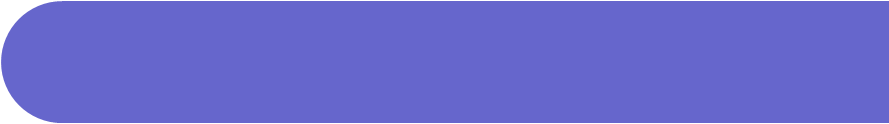 1111
Kallikreins are serine proteases encoded by 15 genes and are part of an enzymatic cascade pathway that is activated in ovarian cancer and other malignant diseases. Several kallikreins—4, 5, 6, 7, 8, 9, 10, 11, 13, 14, and 15—have been shown to have a role in detection, diagnosis, monitoring, and prognostication of ovarian cancer). As part of a panel of biomarkers, they may complement and improve performance of CA125. The exact role of kallikreins is evolving and is still a matter of research.
Kallikrein
www.zohrehyousefi.com
36
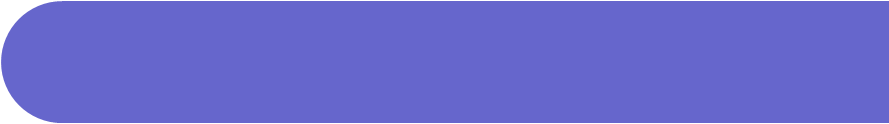 1111
Alpha fetoprotein (AFP) is a 70-kd glycoprotein that is synthesized initially in the yolk sac, fetal liver, and intestine (. Levels are raised in pregnancy, liver disease, and gastric, pancreatic, colon, and bronchogenic malignancies. Elevated levels are found mainly with germ cell ovarian tumors (100% with endodermal sinus or yolk sac tumors, 33-62% with immature teratomas, and 12% with dysgerminoma and embryonal tumors)) and rarely with ectopic production in EOC). AFP also accurately predicts the presence of yolk sac elements in mixed germ cell tumors).
AFP
www.zohrehyousefi.com
37
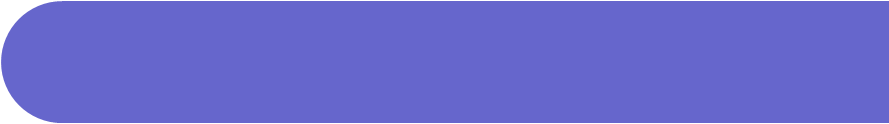 1111
Serum inhibin is elevated in ovarian sex-cord-stromal tumors (granulosa cell tumors, or GCTs) and has a role in differential diagnosis and surveillance of these malignancies. Both inhibin A and, more commonly, inhibin B may be secreted by GCTs Inhibin assays that detect all inhibin forms—i.e., assays that detect the alpha subunit both as the free form and as an alphabeta subunit dimer—provide the highest sensitivity and specificity as ovarian cancer diagnostic tests. Total inhibin and pro-alpha C (pro-αC) immunoreactive forms are most commonly elevated, though, so pro-αC is unlikely to be a useful marker by itself). Combining pro-αC with CA125 may improve the sensitivity for detection of EOC Recently, total inhibin was found to have high sensitivity and specificity for serous and mucinous cancer; these improved in combination with CA125
Inhibin
www.zohrehyousefi.com
38
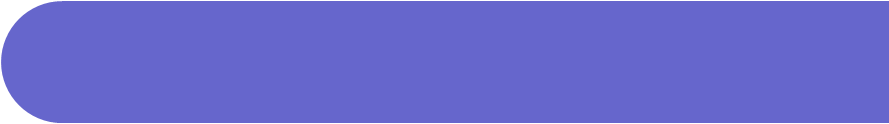 1111
CA19-9
CA19-9 is a Lewis antigen derivative, and levels in pregnancy do not exceed the normal cutoff of 37 U/mL). Mucinous ovarian cancers express the antigen more frequently (76%) than serous tumors (27%) It is useful in detecting borderline and CA125-negative mucinous ovarian tumors
www.zohrehyousefi.com
39
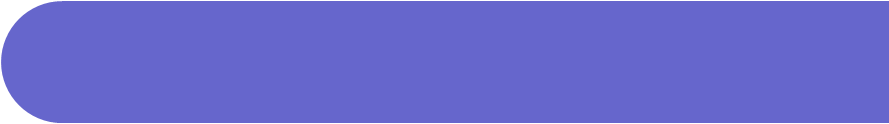 1111
VEGF
Vascular endothelial growth factor (VEGF) is a promoter of angiogenesis and may play a pivotal role in tumor growth and metastasis. Preliminary data showed that serum VEGF on its own had a poor sensitivity (54%) and was not effective in differentiating adnexal masses. Subsequently, it has been used as part of a panel of markers along with Doppler sonography to distinguish between benign and malignant ovarian masses.
www.zohrehyousefi.com
40
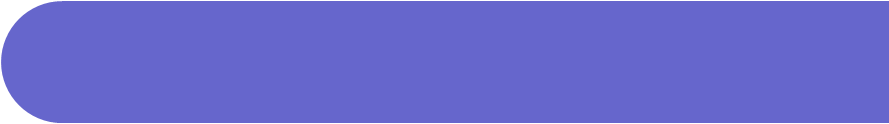 1111
that CA125 remains the best single marker for nonmucinous ovarian cancer, complemented by CA15-3 or soluble mesothelin-related protein
www.zohrehyousefi.com
41
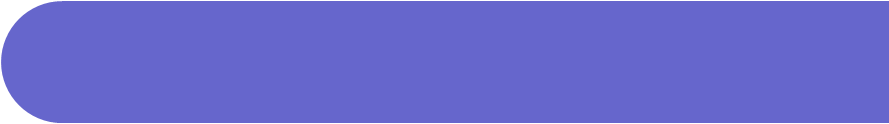 1111
Metabolomics refers to the rapid, high-throughput characterization and quantification of metabolites. Metabolites are the end products of cellular regulatory processes.
www.zohrehyousefi.com
42
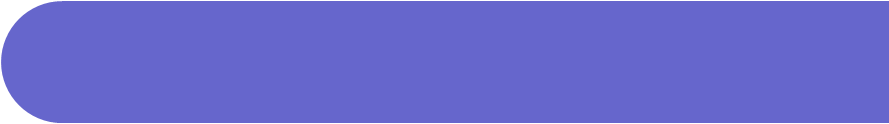 1111
Morphological Markers
www.zohrehyousefi.com
43
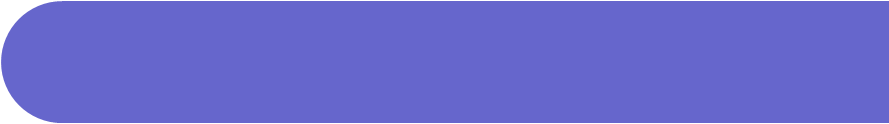 1111
Real-time ultrasonic screening is aimed at detecting the earliest possible architectural changes in the ovary that accompany carcinogenesis. Both ovarian volume and morphology are assessed with cutoffs for volume ranging from 10 mL to 20 mL, depending on menopausal status
www.zohrehyousefi.com
44
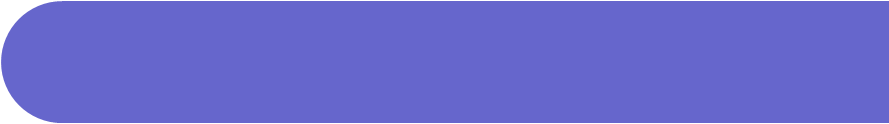 1111
The persistence of abnormalities on repeat scanning 4 to 6 weeks after initial detection helps to reduce false positive rates
www.zohrehyousefi.com
45
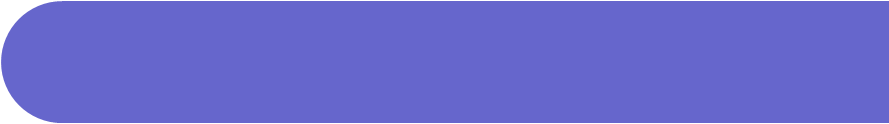 1111
Unilocular ovarian cysts <10 cm in diameter are found in 18% of asymptomatic postmenopausal women older than 50 years and are associated with an extremely low risk of malignancy.
www.zohrehyousefi.com
46
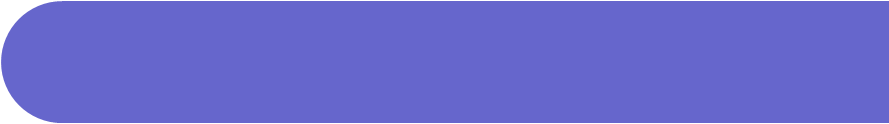 1111
protocols use a weighted scoring system or morphological index based on ovarian volume, outline, presence of papillary projections, and cyst complexity (i.e., number of locules, wall structure, thickness of septae, and echogenicity of fluid).
www.zohrehyousefi.com
47
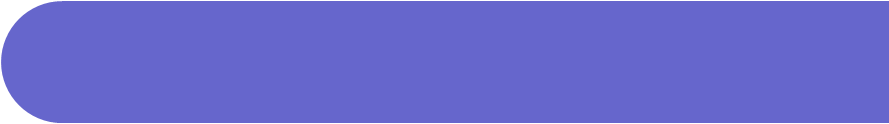 1111
using gray scale and Doppler (pattern recognition) by an experienced examiner has been found to be better than either CA125 alone or mathematical logistic regression models in discriminating between benign and malignant disease
www.zohrehyousefi.com
48
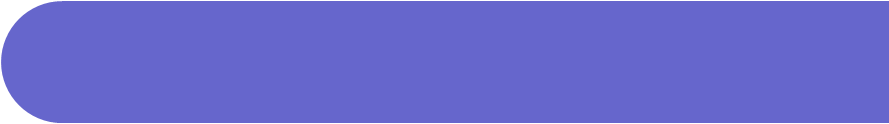 1111
The risk of malignancy index (RMI) combines serum CA125 values with ultrasonic-detected ovarian morphology and 
P.243
menopausal status and has been widely used as a discriminatory tool for the primary evaluation of patients with an adnexal mass
www.zohrehyousefi.com
49
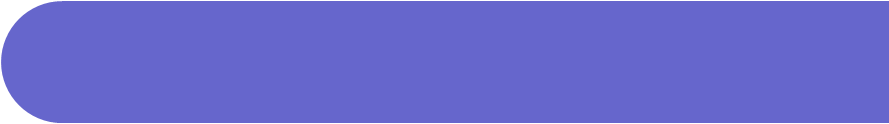 1111
1
There is a move toward conservative management of adnexal cysts judged to be benign at transvaginal ultrasonic examination when they are incidentally detected in postmenopausal women
www.zohrehyousefi.com
50
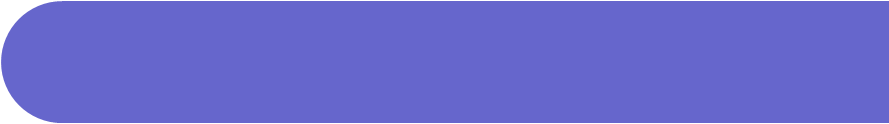 1111
Neovascularization is an obligate early event in tumor growth and neoplasia Fastgrowing tumors contain many new vessels that have less smooth muscle in their walls and therefore provide less resistance to blood flow when compared with vessels within benign ovarian tumors.
www.zohrehyousefi.com
51
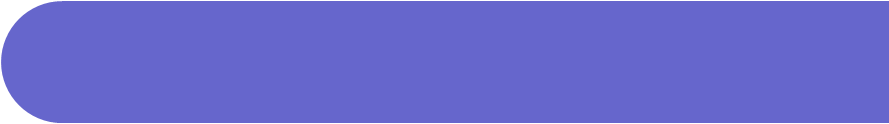 1111
Color-flow Doppler imaging uses these altered blood-flow patterns as markers to differentiate malignant from physiologic and benign lesions
www.zohrehyousefi.com
52
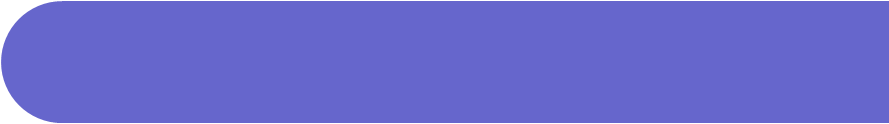 1111
It has been reported that lack of blood flow in an ovarian tumor, as detected by color Doppler, may preclude cancer
www.zohrehyousefi.com
53
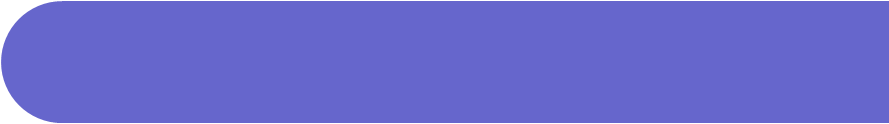 1111
Target Populations
General Population
High-Risk Population
www.zohrehyousefi.com
54
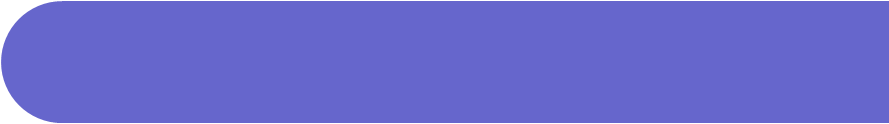 1111
the role of single nucleotide polymorphisms in low-penetrance genes
www.zohrehyousefi.com
55
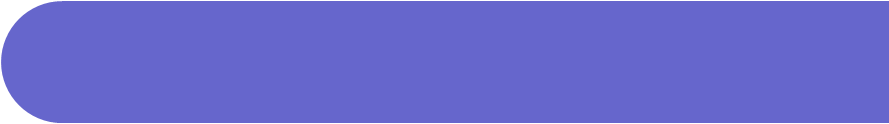 1111
than 90% of sporadic cancers occur in women older than 50 years, so screening studies in the general population usually target this group.
www.zohrehyousefi.com
56
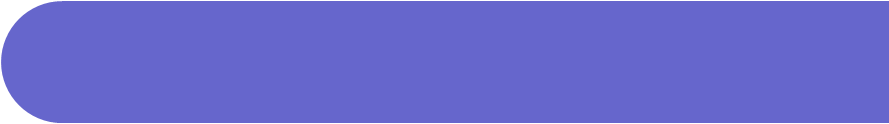 1111
. Female relatives of affected members from ovarian, breast, breast and ovarian, or Lynch syndrome (LS) Hereditary syndromes account for approximately 5% to 10% of ovarian cancers
www.zohrehyousefi.com
57
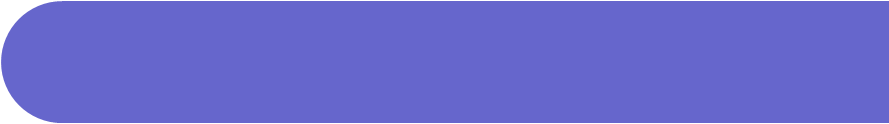 1111
. Women in the high-risk population who request screening should be counseled about the current lack of evidence for the efficacy of both CA125 and ultrasonic screening and the associated false positive rates
www.zohrehyousefi.com
58
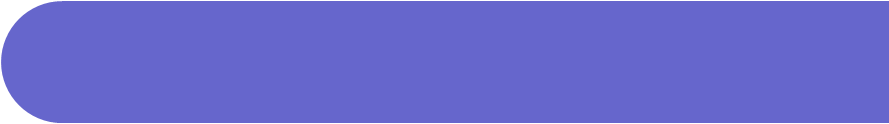 1111
The recommended first-line option for these women is risk-reducing salpingo- oophorectomy after completion of their families
www.zohrehyousefi.com
59
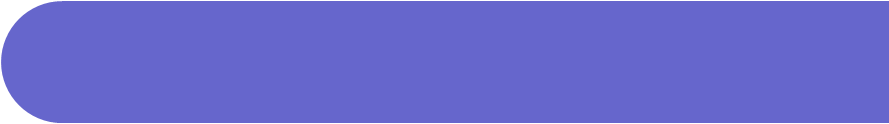 1111
Most endometrial cancers (77%) are diagnosed at an early, favorable stage.
www.zohrehyousefi.com
60
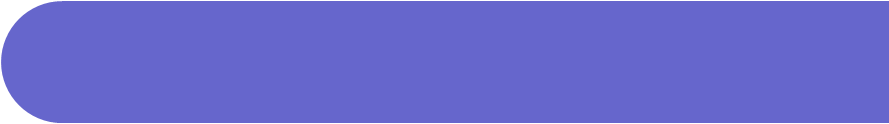 1111
Screening is only recommended in women with or at high risk for hereditary nonpolyposis colon cancer (HNPCC) or Lynch syndrome. LS is an autosomal dominant syndrome
www.zohrehyousefi.com
61
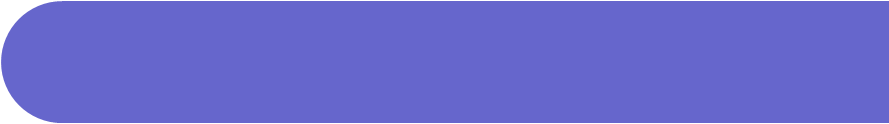 1111
Various strategies have been used to screen for endometrial cancer in women with Lynch syndrome, but the efficacy of endometrial screening in these women remains unproven.
www.zohrehyousefi.com
62
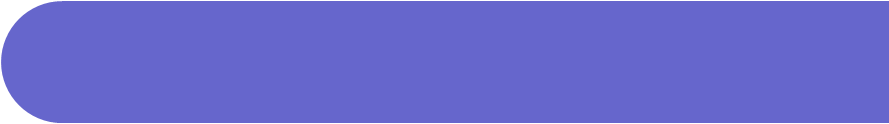 1111
The main modalities used include TVS and endometrial sampling. The latter has been used both alone and in combination with hysteroscopy. However, available data are limited, and the evidence to recommend any particular method of screening is lacking
www.zohrehyousefi.com
63
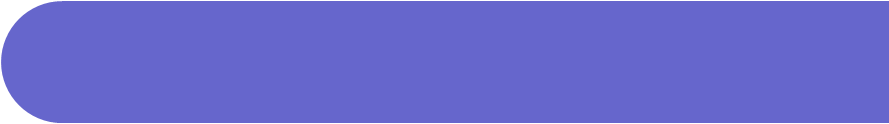 1111
Pipelle endometrial biopsy is a well-established method for endometrial sampling and is well tolerated by women as an outpatient procedure. However, it has a tissue yield and procedure failure rate of approximately 10%
www.zohrehyousefi.com
64
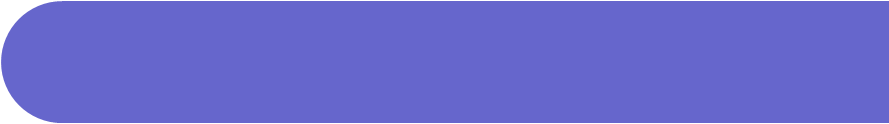 1111
Hysteroscopy-directed endometrial sampling is now routinely performed as an outpatient procedure.
www.zohrehyousefi.com
65
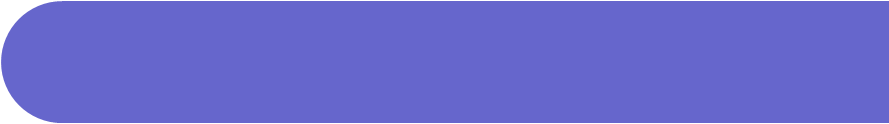 1111
This emphasizes the importance of counseling women undergoing screening about reporting any abnormal menstrual symptoms or bleeding patterns and subsequently investigating them
www.zohrehyousefi.com
66
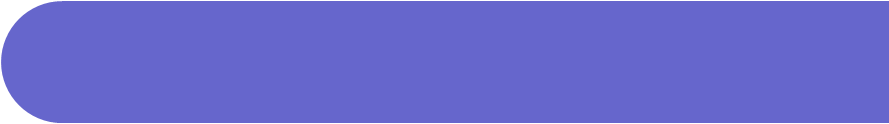 1111
endometrial screening, most current guidelines recommend a strategy of TVS and endometrial sampling from the age of 30 to 35 years (). Hysteroscopically directed sampling may have the added benefit of diagnosing focal premalignant lesions in asymptomatic women
www.zohrehyousefi.com
67
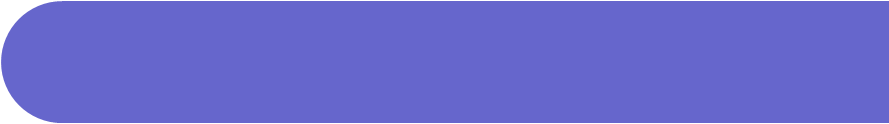 1111
. Prophylactic hysterectomy and bilateral salpingo-oophorectomy is the recommended alternative for prevention of endometrial and ovarian cancer in LS women who have completed their families
www.zohrehyousefi.com
68
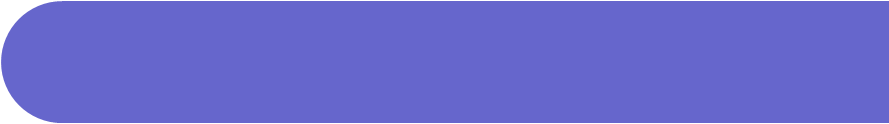 1111
The most commonly used tumor marker is endometrial thickness, which is measured using transvaginal ultrasound.
www.zohrehyousefi.com
69
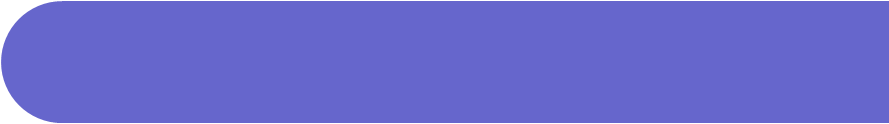 1111
It is defined as the distance from the proximal to the distal interface of the hypoechoic halo that surrounds the more echogenic myometrium. It is conventional to measure double thickness (thickness of both endometrial layers) at the thickest point in the midsagittal view. Cutoffs of 12 mm in premenopausal women and 5 mm in postmenopausal women
www.zohrehyousefi.com
70
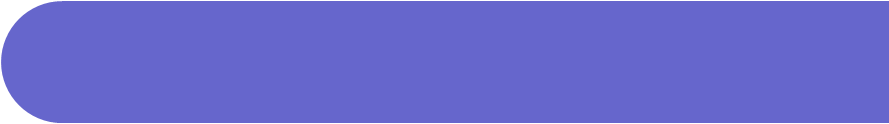 1111
. Any abnormality such as a polyp should be investigated irrespective of endometrial thickness.
www.zohrehyousefi.com
71
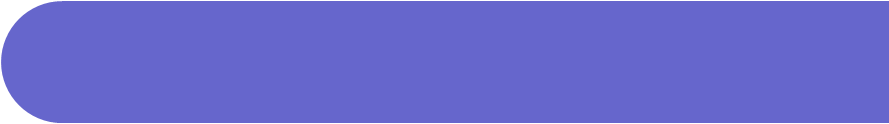 1111
In symptomatic patients with postmenopausal bleeding who are not on hormonereplacement therapy (HRT), a cutoff for endometrial thickness of >4.0 mm has a sensitivity for detection of endometrial cancer of 98% and a negative predictive value of 99% (
1
www.zohrehyousefi.com
72
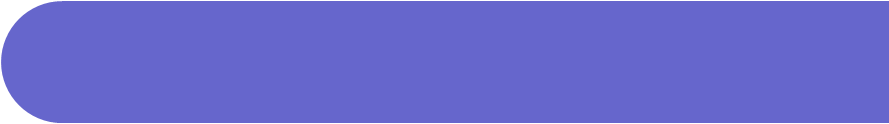 1111
The Postmenopausal Estrogen and Progestin Interventions trial found that a ET threshold of 5 mm yielded a PPV of 9%, NPV of 99%, sensitivity of 90%, and specificity of 48% for detecting endometrial hyperplasia or cancer
www.zohrehyousefi.com
73
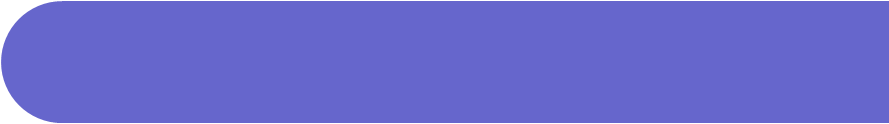 1111
The endometrial thickness for women using sequential HRT is greater than that for those using a continuous combined preparation. The Scottish Intercollegiate Guidelines Network recommends using 3 mm as a cutoff for women in the following circumstances: (i) those on continuous combined HRT, (ii) those who have not used HRT for a year, and (iii) those who have never taken HRT. They recommend a cut off of 5 mm in women on a sequential preparation).
www.zohrehyousefi.com
74
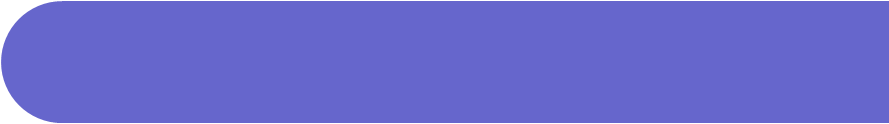 1111
Endometrial fluid accumulation is detected in 12% of asymptomatic elderly postmenopausal women and is rarely a sign of malignancy
www.zohrehyousefi.com
75
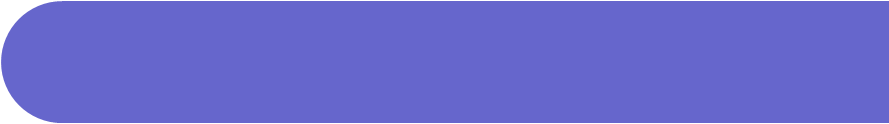 1111
that transvaginal ultrasonography is more sensitive than blind endometrial biopsy. However, in the absence of symptoms, repeat sampling is not warranted in patients with a thickened endometrium and negative findings at initial biopsy
www.zohrehyousefi.com
76
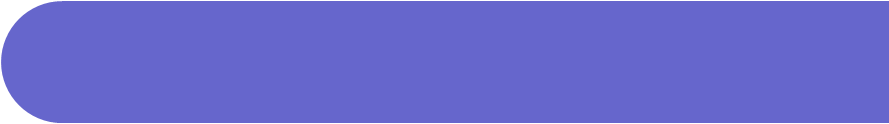 1111
In asymptomatic women on long-term tamoxifen, abnormal ultrasonographic findings are common in the absence of underlying endometrial pathology. The apparent increase in thickness observed on ultrasound probably results from tamoxifen-induced changes in endometrial stroma and myometrium
www.zohrehyousefi.com
77
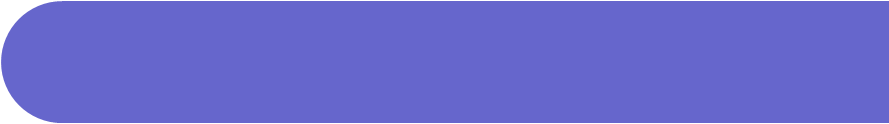 1111
the ideal endometrial thickness cutoff for women on tamoxifen is not known
www.zohrehyousefi.com
78
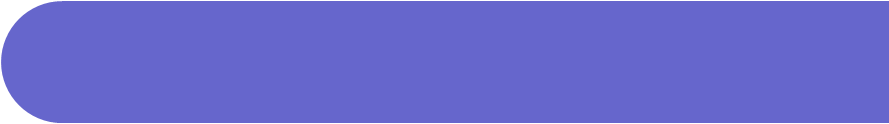 1111
The presence of normal as well as abnormal-looking endometrial cells in cervical smears in the second half of the menstrual cycle or in postmenopausal women should alert the clinician to the possibility of underlying endometrial disease
www.zohrehyousefi.com
79
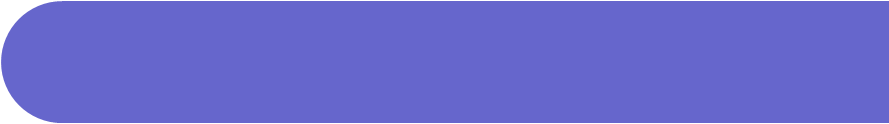 1111
The sensitivity of cervical cytology performed within 2 years of the diagnosis of endometrial malignancy is 28%
www.zohrehyousefi.com
80
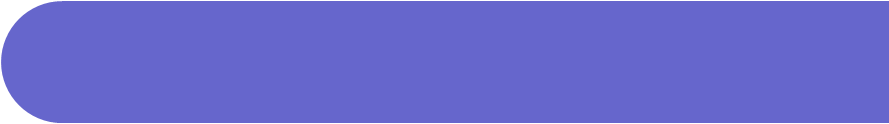 1111
Molecular Markers
www.zohrehyousefi.com
81
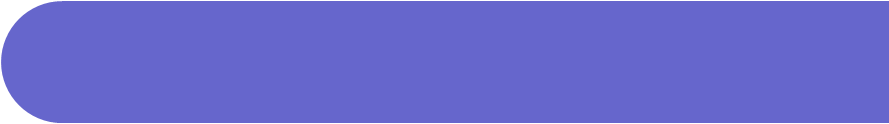 1111
Mutations in oncogenes and tumor suppressor genes have been used as molecular markers to detect endometrial carcinoma from cervical smears. K-ras mutations were found to be present as many as 5 months before the diagnosis of endometrial cancer. In addition to K-ras mutations, which may be present in 10% to 30% of tumors, mutations have also been found in p53 (20% cancers)
www.zohrehyousefi.com
82
Microsatellite instability (MSI) and immunohistochemistry are other molecular markers that may have potential in predicting the development of endometrial cancer in HNPCC-positive women (349,350,351). MSI may occur in as many as 75% of HNPCC- and LS-related (352,353,354,355) and 33% of sporadic endometrial tumors (353,355,356,357,358). DNA methylation has also been implicated in sporadic endometrial cancer and is the cause of MSI in these tumors (359). Endometrial hyperplasia has been shown to demonstrate MSI and to precede endometrial cancer (349,350). MSI was demonstrated in cases of endometrial cancer but not in women with normal endometrium in a pilot study (360).
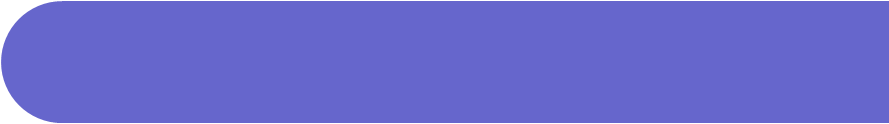 1111
Microsatellite instability (MSI) and immunohistochemistry are other molecular markers that may have potential in predicting the development of endometrial cancer in HNPCC-positive women). MSI may occur in as many as 75% of HNPCC- and LS-related) and 33% of sporadic endometrial tumors). DNA methylation has also been implicated in sporadic endometrial cancer and is the cause of MSI in these tumors). Endometrial hyperplasia has been shown to demonstrate MSI and to precede endometrial cancer (MSI was demonstrated in cases of endometrial cancer but not in women with normal endometrium in a pilot study
www.zohrehyousefi.com
83
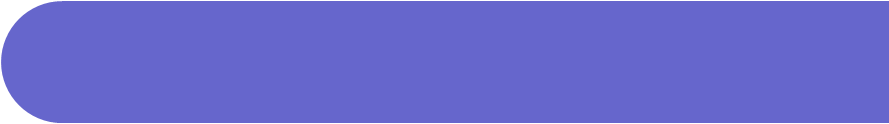 1111
DNA for molecular analysis is possible on a sample of endometrial cells obtained from pipelle (blind biopsy) cervical smears and even noninvasively from tampons and sanitary towels
www.zohrehyousefi.com
84
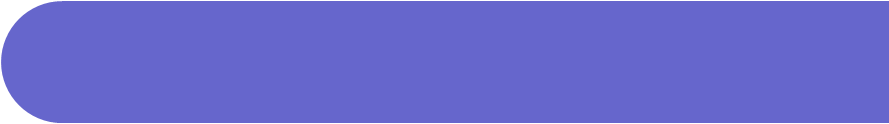 1111
DNA screening may well serve as a useful adjunct to screening protocols in the future, but further research is needed before this can be achieved.
www.zohrehyousefi.com
85
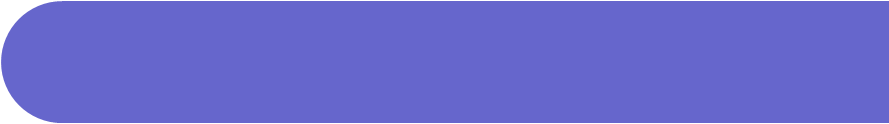 1111
Until the ideal tumor marker for endometrial cancer is described, screening tests will continue to be characterized by low false negative but high false positive rates.
www.zohrehyousefi.com
86
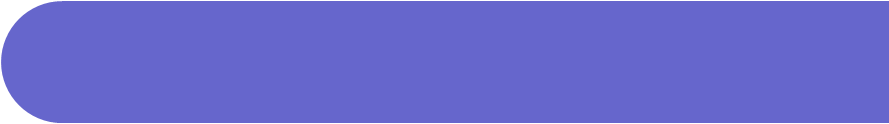 1111
Cervical Cancer
Cervical Cancer
www.zohrehyousefi.com
87
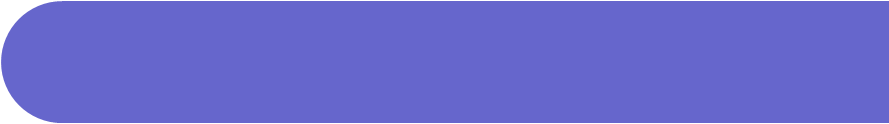 1111
More than 90% of the cases of carcinoma in situ occur in women under 45, with the peak incidence being in the 25 to 29 age group.
www.zohrehyousefi.com
88
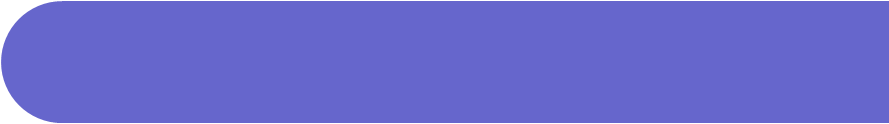 1111
The evaluation of exfoliated cells has been used for many decades
. In gynecology ,the cervical screening program was based on nucleocytoplasmic changes detected on microscopy of Papanicolaou stained cells obtained from cervical sampling. These changes do not entirely fulfill the criteria for true tumor markers because their presence usually denotes an underlying premalignant condition—
1
www.zohrehyousefi.com
89
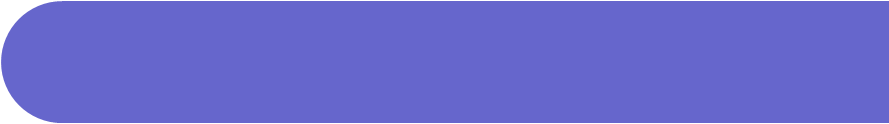 1111
Primary screening has traditionally involved a repetitive exfoliative cytology-based program with colposcopy as a second-line test. This has led to a significant decrease in cervical cancer
www.zohrehyousefi.com
90
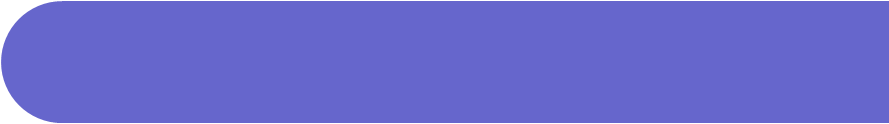 1111
Although cytological screening may be less effective against cervical adenocarcinoma (15% of cervical cancers), it does have a substantial impact even in this subgroupccc
www.zohrehyousefi.com
91
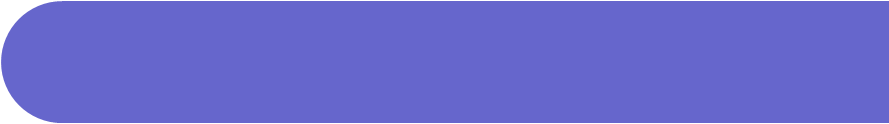 1111
Sensitivity and specificity of cervical cytology has been reported to range between 30% to 87% and 86% to 100%,
www.zohrehyousefi.com
92
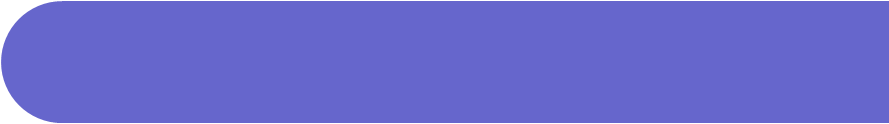 1111
3-D ultrasonography for the measurement of endometrial volume and power Doppler analysis and saline infusion sonohysterography
www.zohrehyousefi.com
93
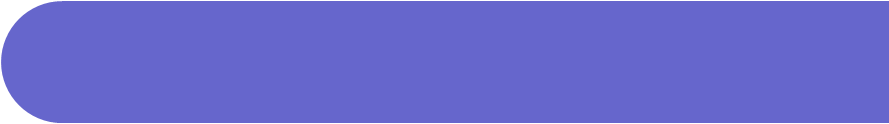 1111
LBC is associated with increased sensitivity for abnormal smears and fewer inadequate or unsatisfactory smears
www.zohrehyousefi.com
94
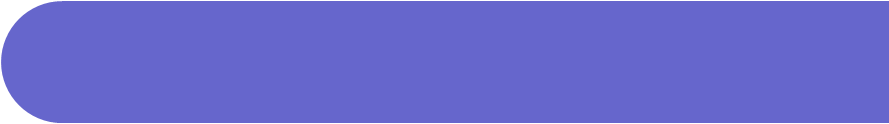 1111
A recent metaanalysis of all studies using colposcopic-directed biopsy as the gold standard found that sensitivity and specificity of LBC was not significantly different from Pap smears
www.zohrehyousefi.com
95
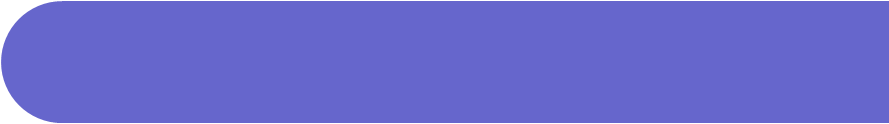 1111
HPV DNA has been found in 99.7% of cervical cancers, and cancer can develop 5 to 30 years after the primary infection
www.zohrehyousefi.com
96
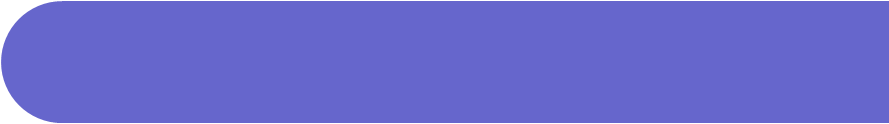 1111
HPV DNA has been found in 99.7% of cervical cancers, and cancer can develop 5 to 30 years after the primary infection.
www.zohrehyousefi.com
97
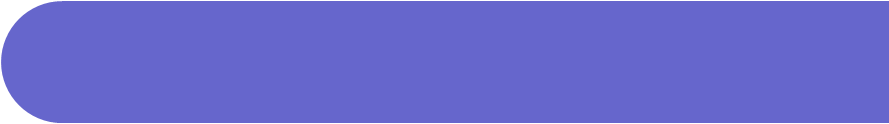 1111
High-risk HPV DNA testing has been shown to have a higher sensitivity but slightly lower specificity (of the order of 8% to 12%) than cytology alone for detecting high-grade disease
www.zohrehyousefi.com
98
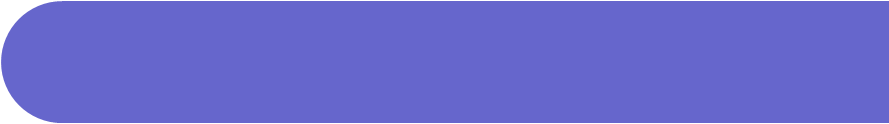 1111
screening strategy of HPV DNA testing and cytology every 2 to 3 years provides a greater reduction in cancer and is less costly than annual conventional cytology . Women who test negative for high-risk HPV DNA and have a normal cytology are extremely unlikely to develop CIN or cancer in the next 5 to 10 years
www.zohrehyousefi.com
99
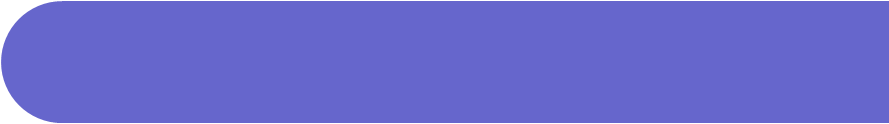 1111
Other Screening Strategies
www.zohrehyousefi.com
100
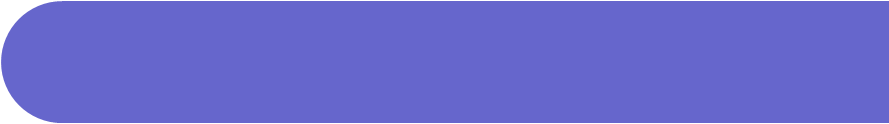 1111
as naked eye visual inspection of the cervix after application of acetic acid (VIA), visual inspection after Lugol's iodine (VILI), visual inspection with a magnifying glass (VIAM), and HPV DNA testing are emerging as effective screening options, especially for developing countries that have limited resources and lack established efficient screening programs
www.zohrehyousefi.com
101
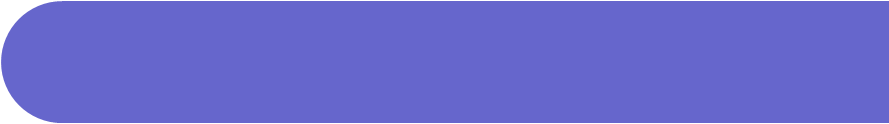 1111
DNA imaging cytometry is a novel, automated slide-reading method that measures the amount of DNA in the cell nuclei using an automated image cytometer, thus minimizing the need for skilled cytotechnologists. Preliminary data suggest that it can successfully detect high-grade lesions
1
www.zohrehyousefi.com
102
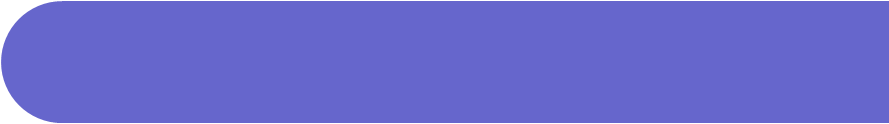 1111
P.255
. Hyperspectral imaging, which uses novel algorithms for P.255
spectral and spatial differences to distinguish among normal, precancerous, and cancerous cells, is also being investigated
www.zohrehyousefi.com
103
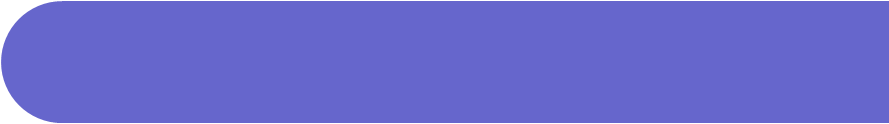 1111
Molecular
Although telomerase expression is reported to be a discriminatory marker of premalignant and malignant squamous cell lesions, its clinical utility is still under evaluation
www.zohrehyousefi.com
104
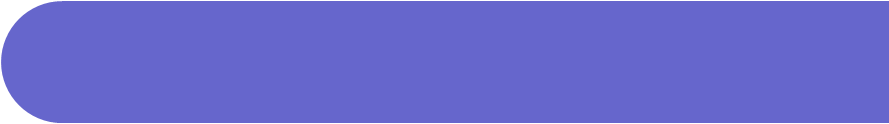 1111
No serological markers have been found to be sufficiently sensitive (especially for early-stage cervical cancer) or specific for screening purposes. No serological markers have been found to be sufficiently sensitive (especially for early-stage cervical cancer) or specific for screening purposes.
www.zohrehyousefi.com
105
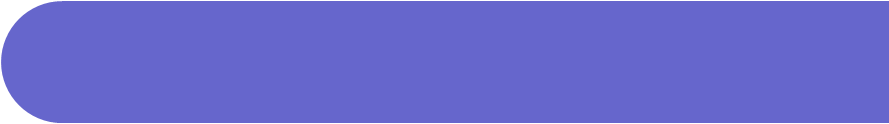 1111
Despite the availability of HPV vaccination and its promise for the future, there are still a number of unresolved issues, and an effective screening program will remain the cornerstone of any preventive strategy for cervical cancer for many years to come.
www.zohrehyousefi.com
106
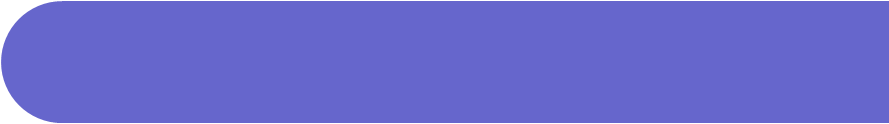 1111
1
www.zohrehyousefi.com
107
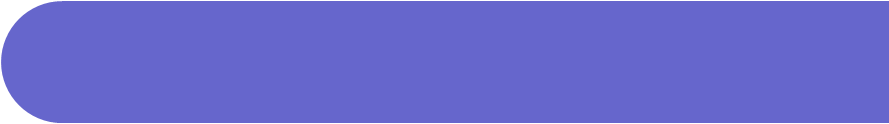 1111
1
www.zohrehyousefi.com
108